Lego MindStorms EV3От простого к сложному
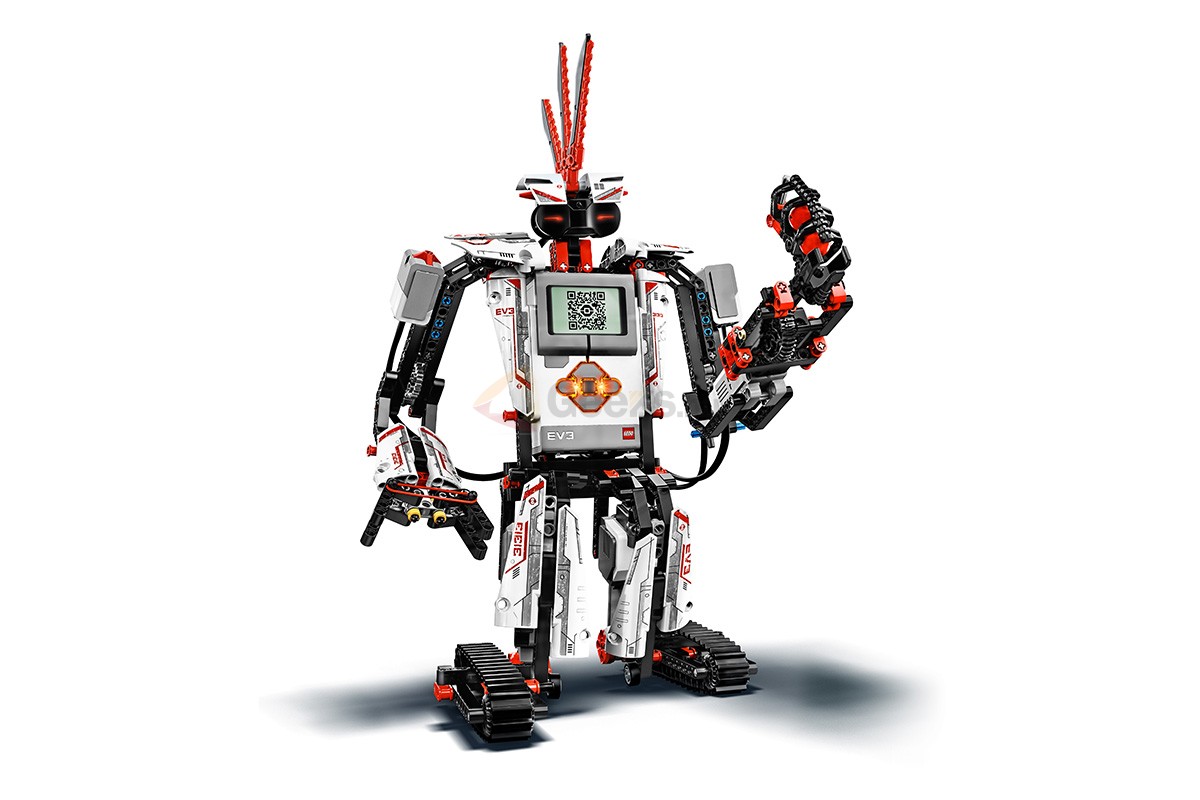 Поколения контроллеров
RCX
NXT
EV3
Programmable Brick
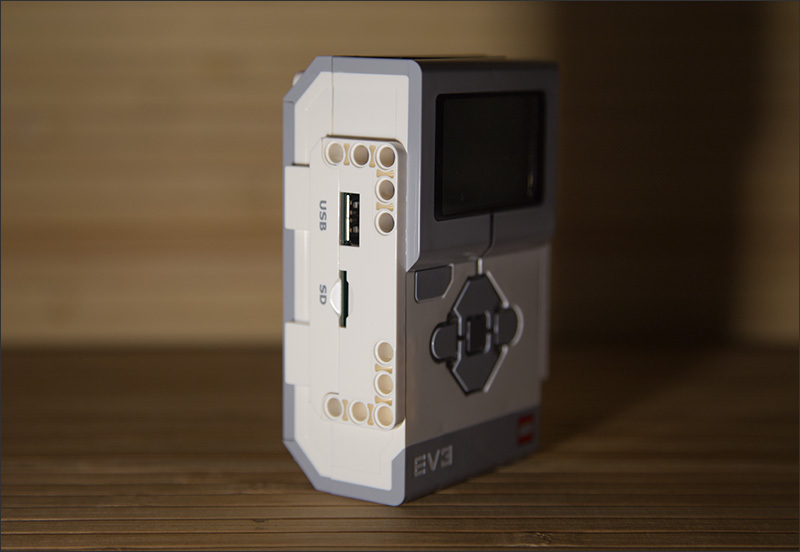 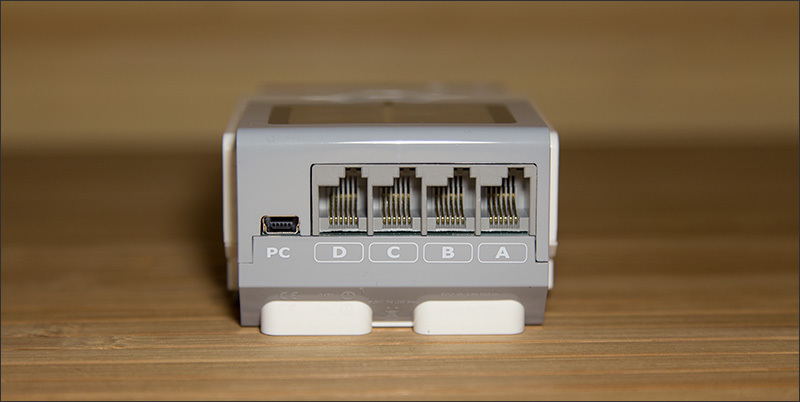 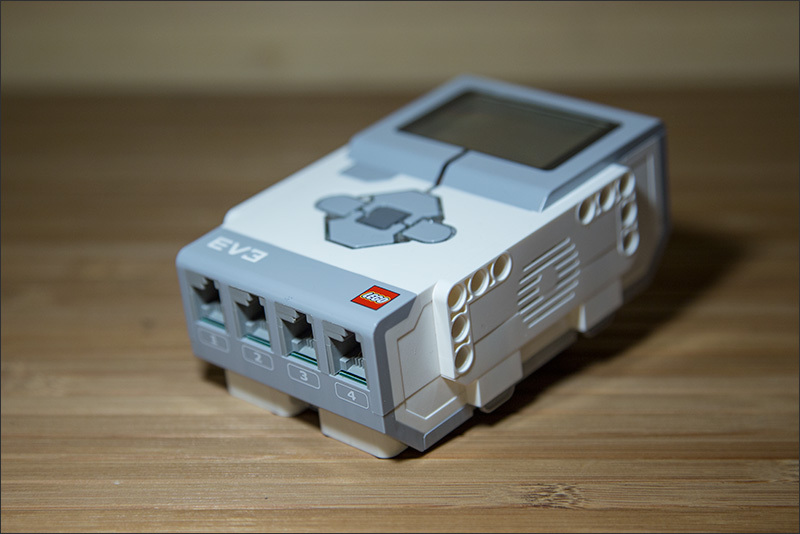 Большой EV3-сервомотор
Средний EV3-сервомотор
Датчик цвета EV3
Датчик касания EV3
Удалённый инфракрасный маяк
Гироскопический датчик EV3
Ультразвуковой датчик EV3